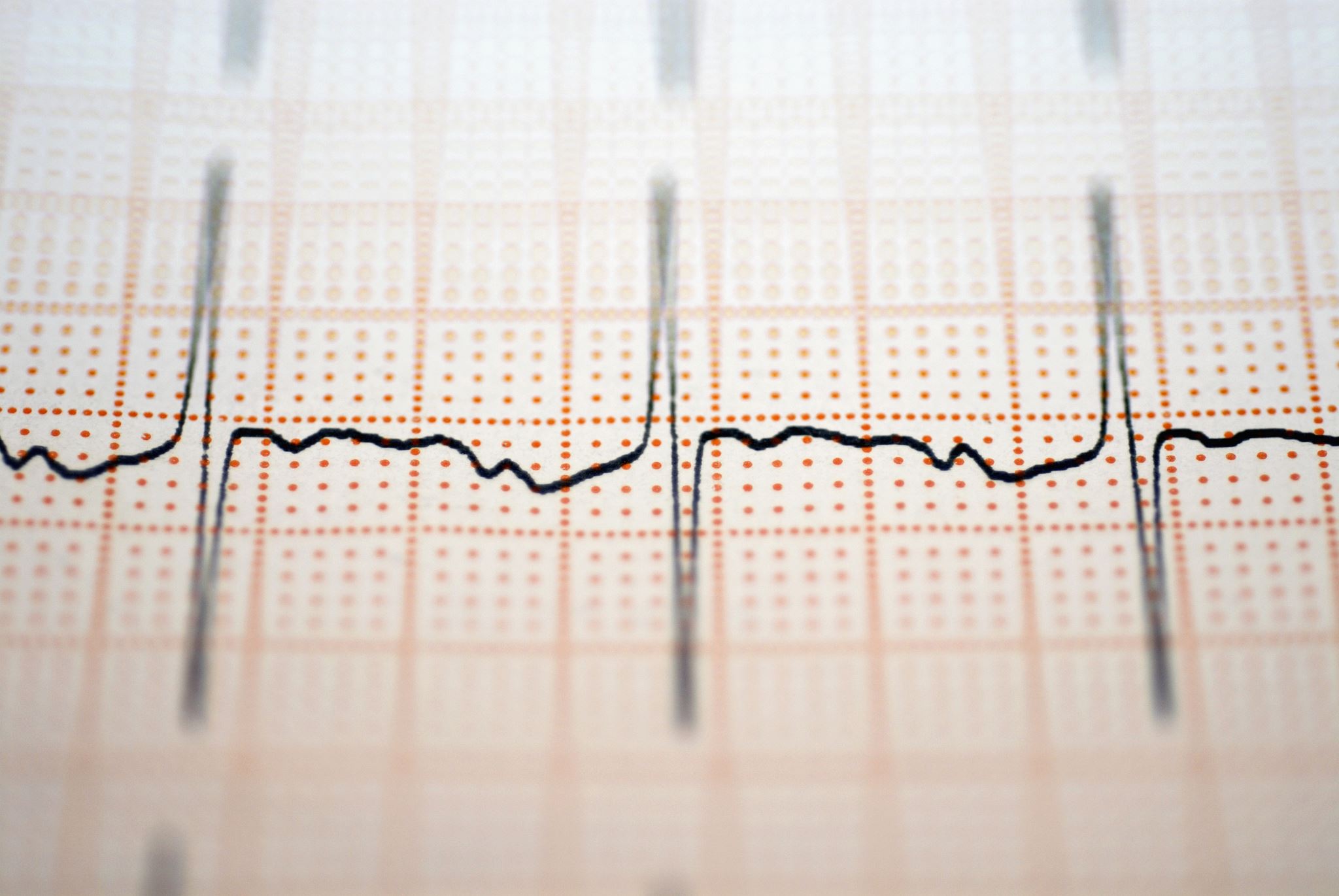 Acute Coronary Syndrome
Dr Nada Abdelrahman
I walk into the ED and what do I see?
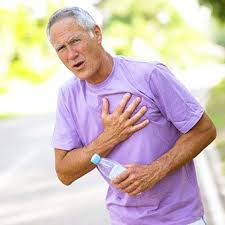 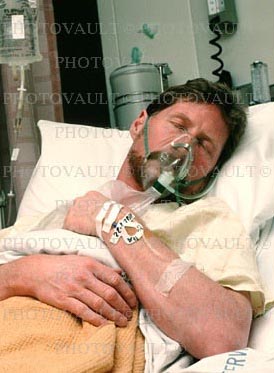 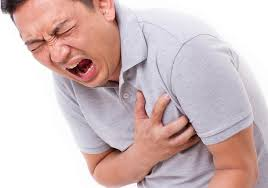 vs.
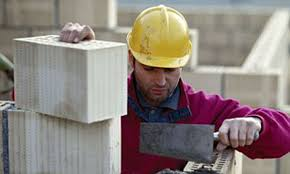 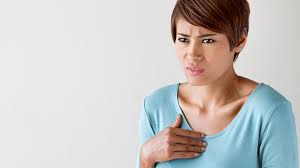 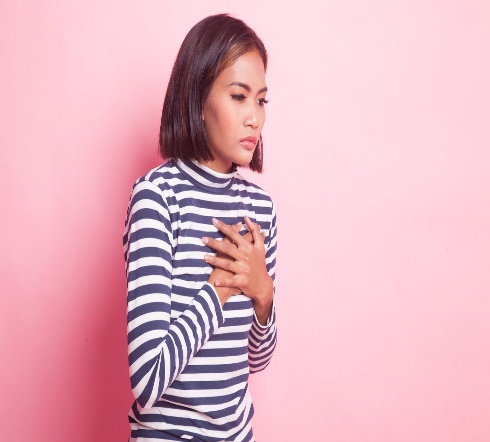 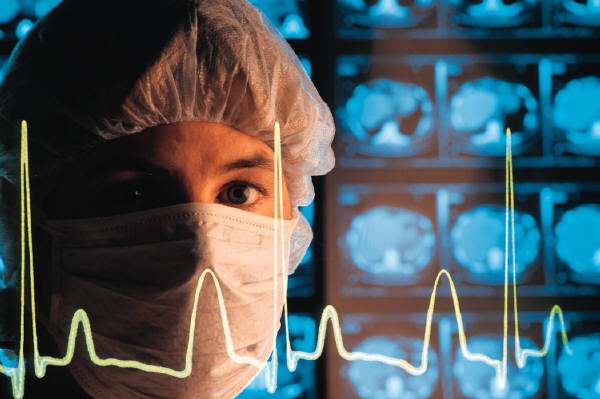 Acute Management
simultaneously
Efficient & direct history 
Initiate stabilization interventions
Plan for  further cardiac care
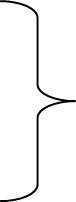 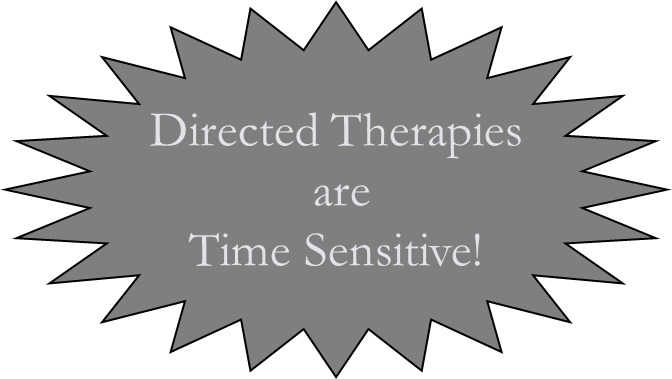 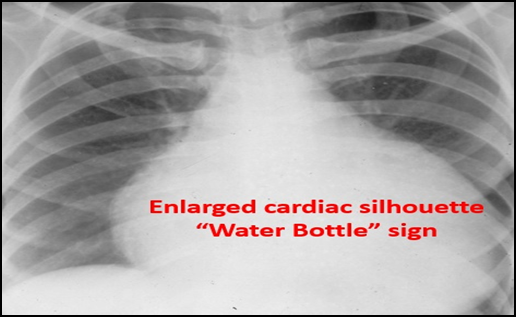 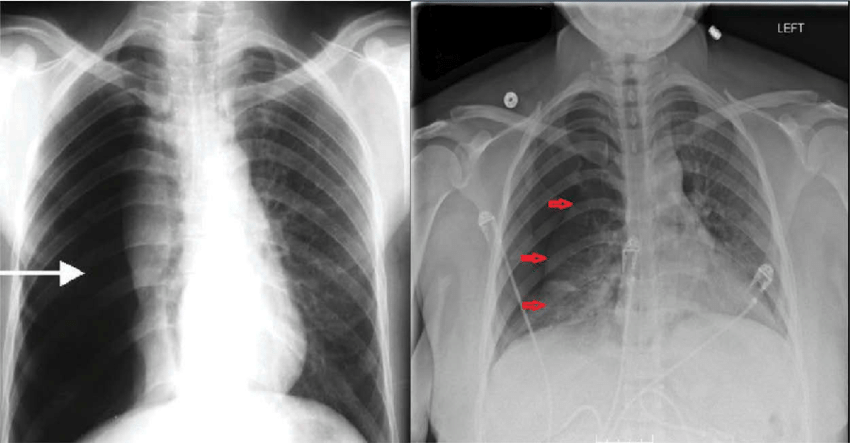 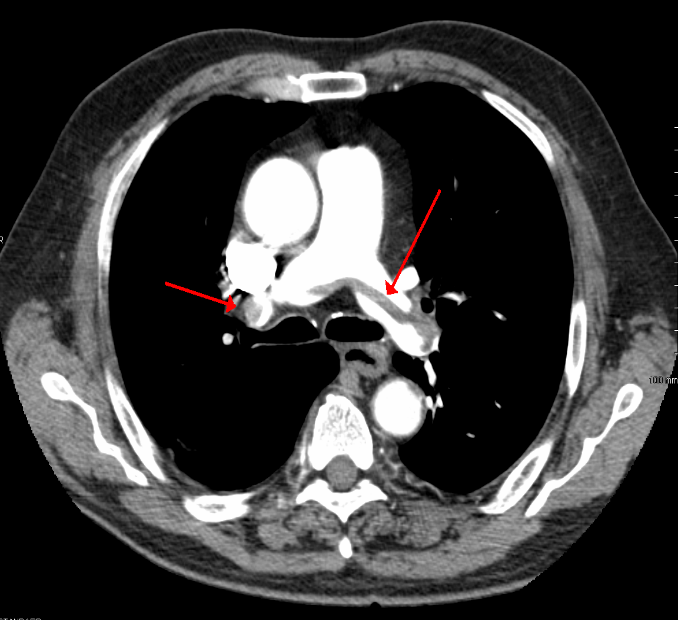 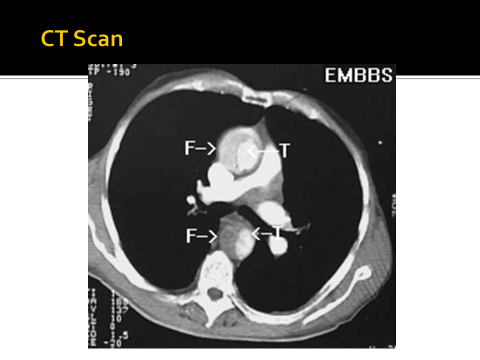 Remember important Life threating conditions  causing chest pain
They 
Can’t
Misses
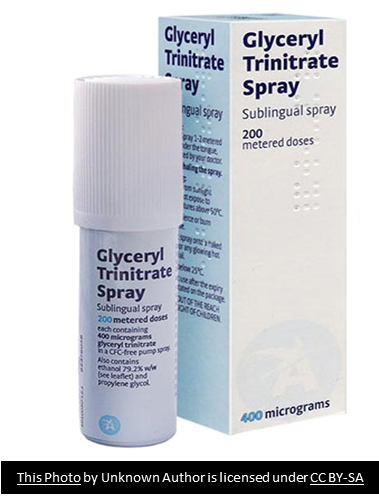 Initial Approach
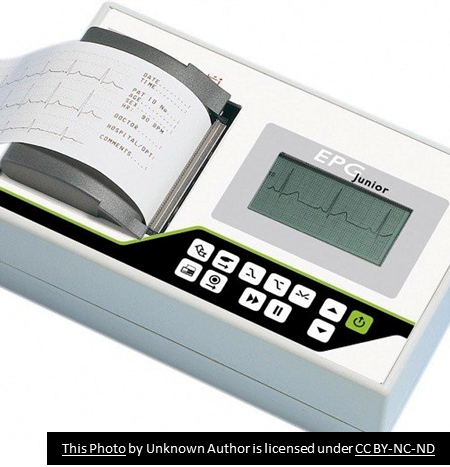 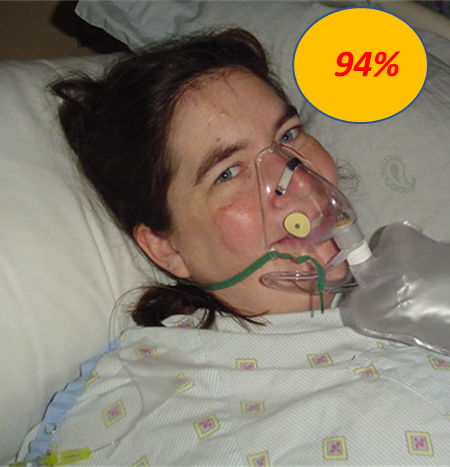 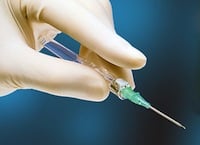 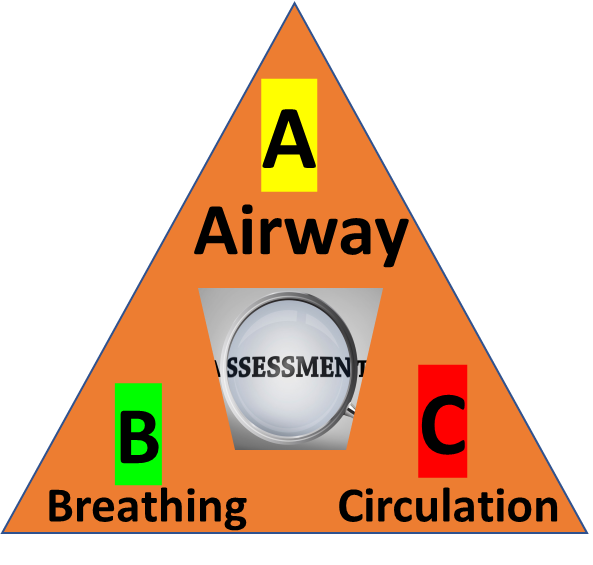 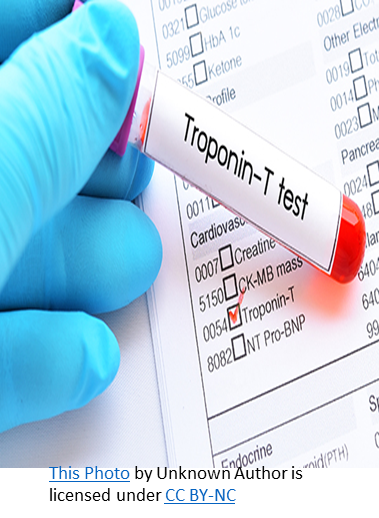 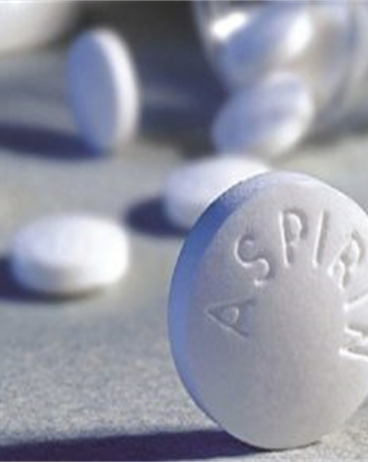 This Photo by Unknown Author is licensed under CC BY-NC-ND
300mg
Chest pain suggestive of ischemia
Immediate assessment within 10 Minutes
Emergent care
History & Physical
Initial labs
and tests
IV access
Cardiac monitoring
Oxygen
Aspirin
Nitrates
Establish diagnosis
Read ECG
Identify complications
Assess for reperfusion
12 lead ECG
Obtain initial cardiac enzymes
electrolytes, cbc lipids, bun/cr, glucose, coags
CXR
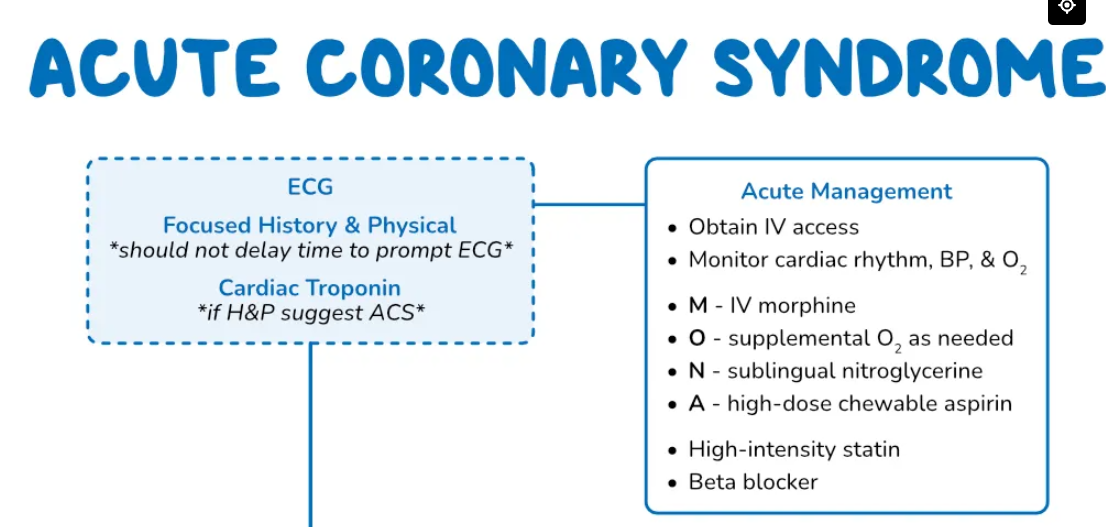 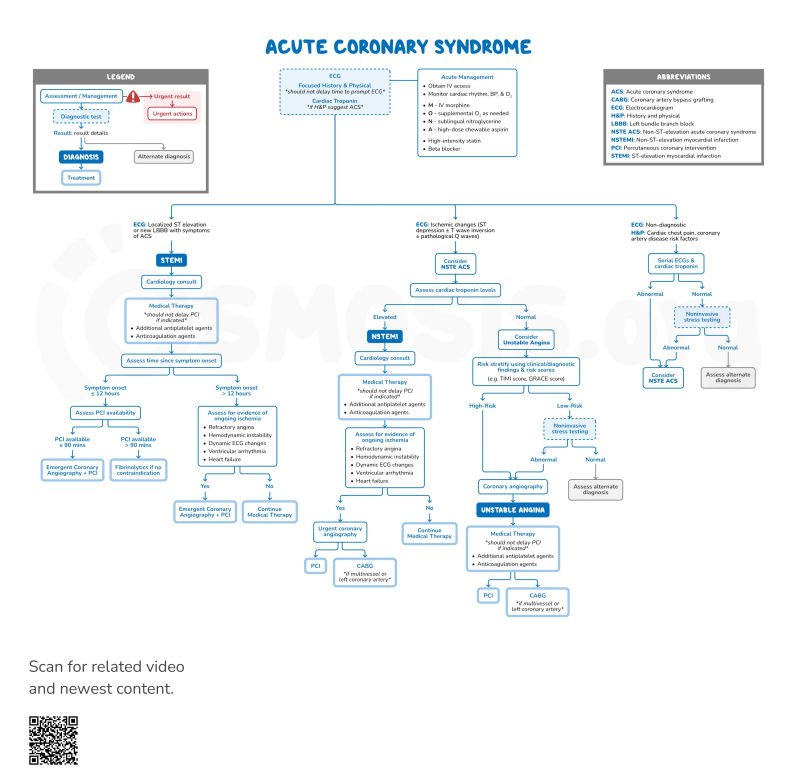 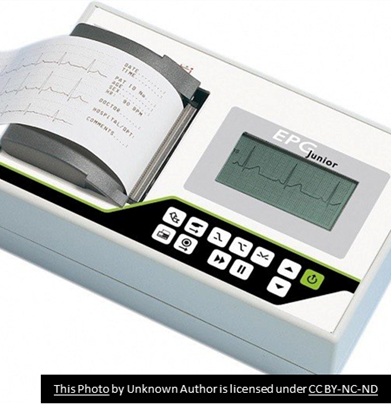 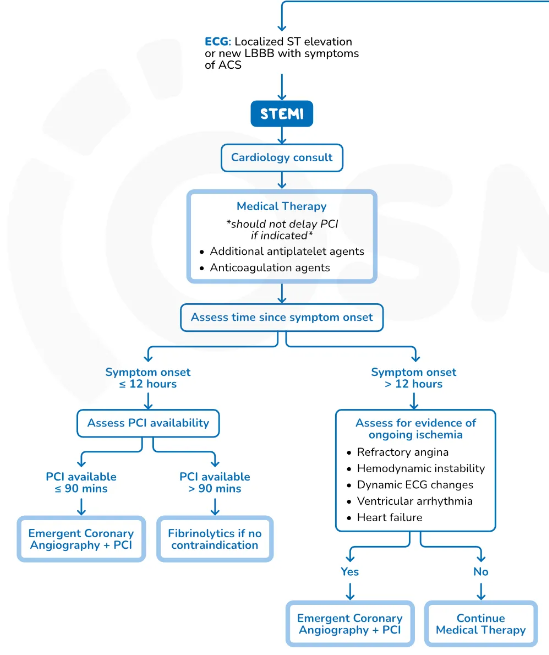 120 mins
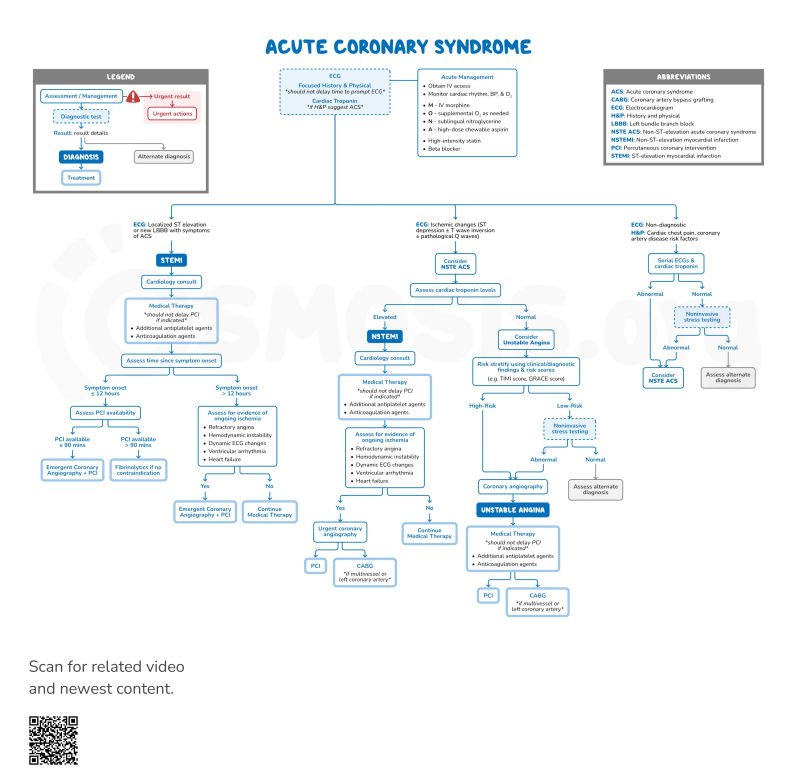 ST ELEVATION MI
ST ELEVATION IN LEAD  II , III, aVF 
 INFERIOR MI
COMMENT ON ECG
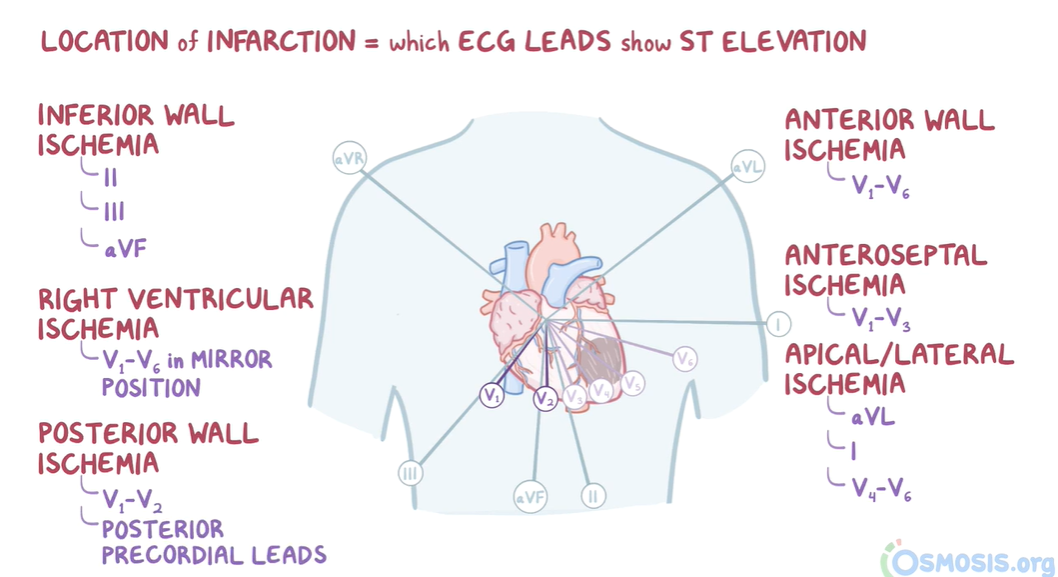 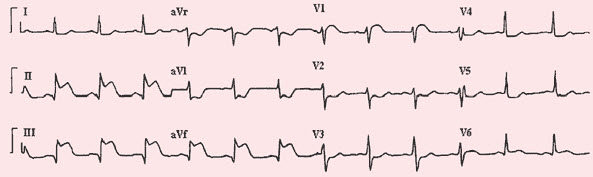 9
Posterior MI
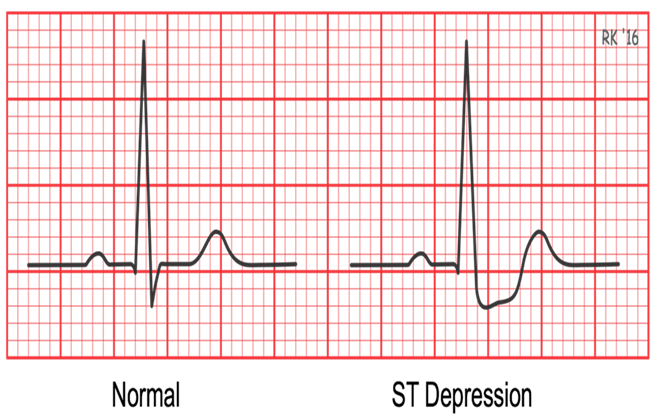 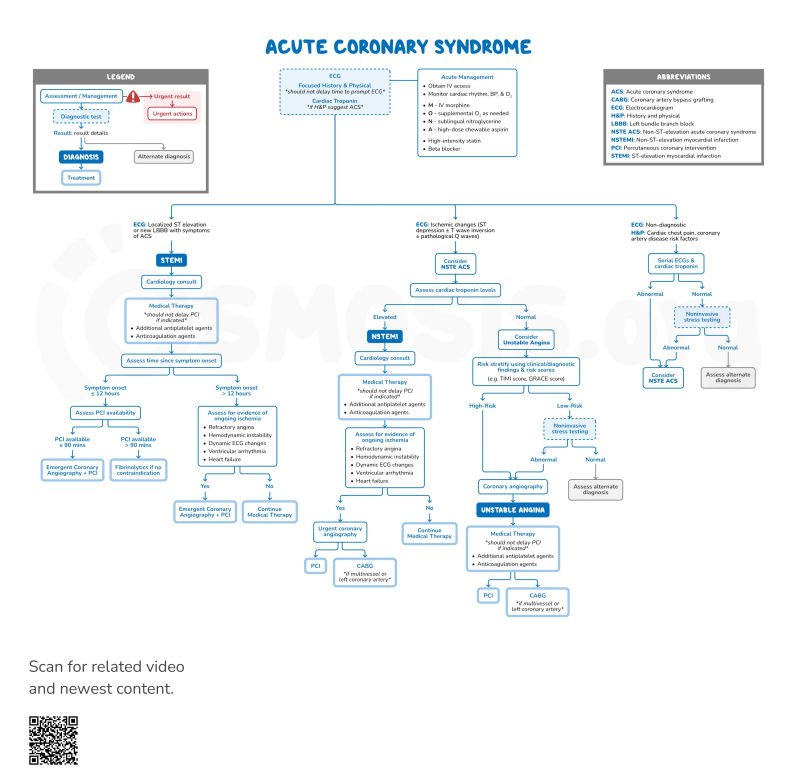 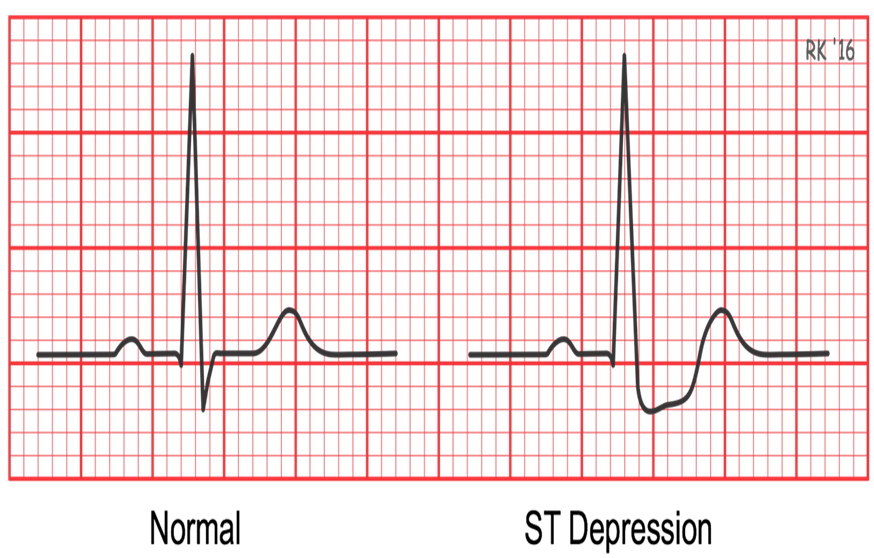 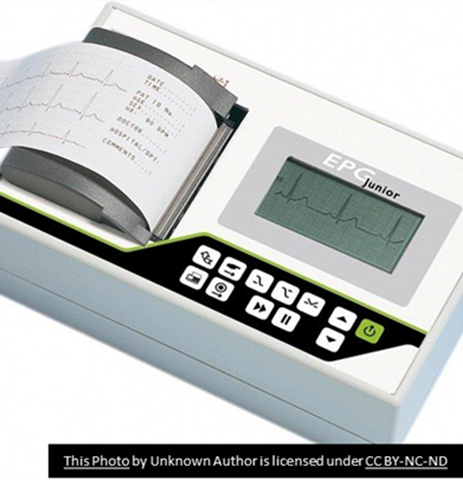 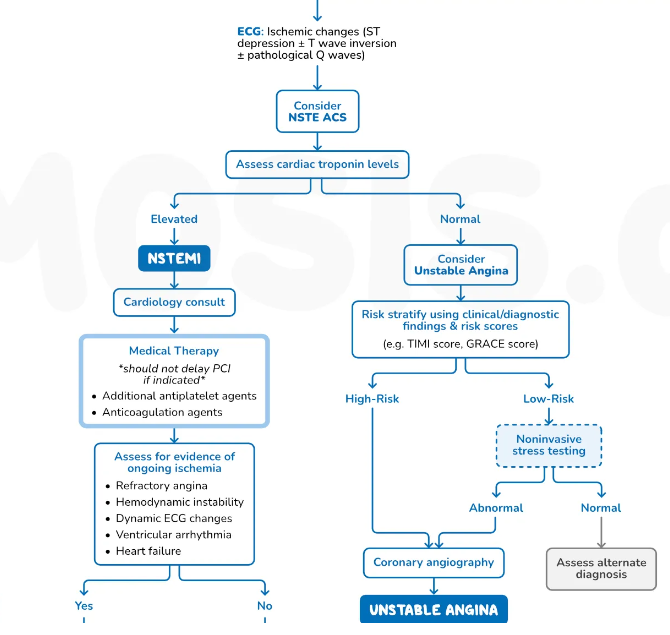 0.5 mm or 0.05 mV
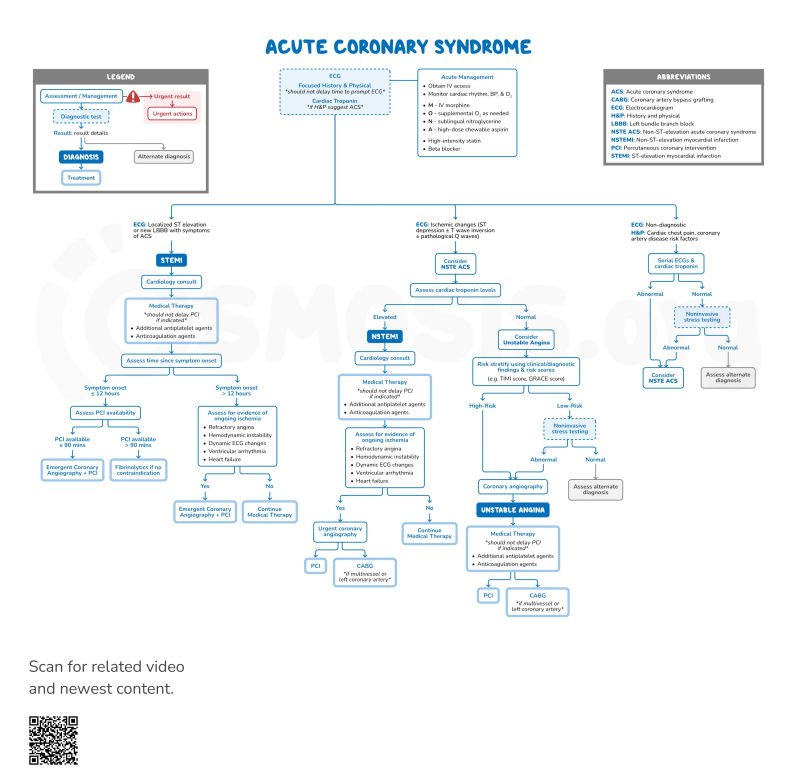 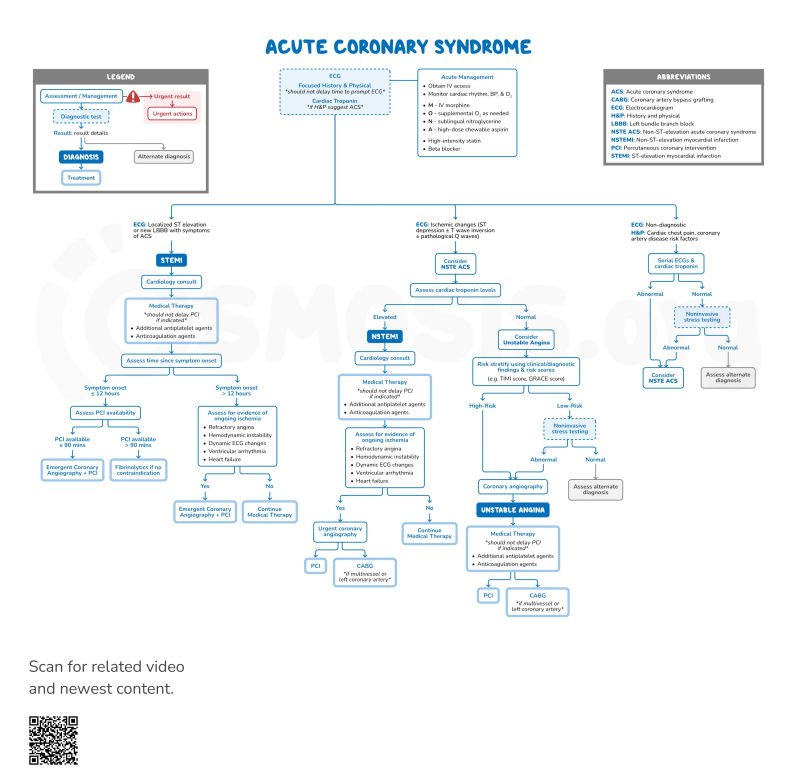 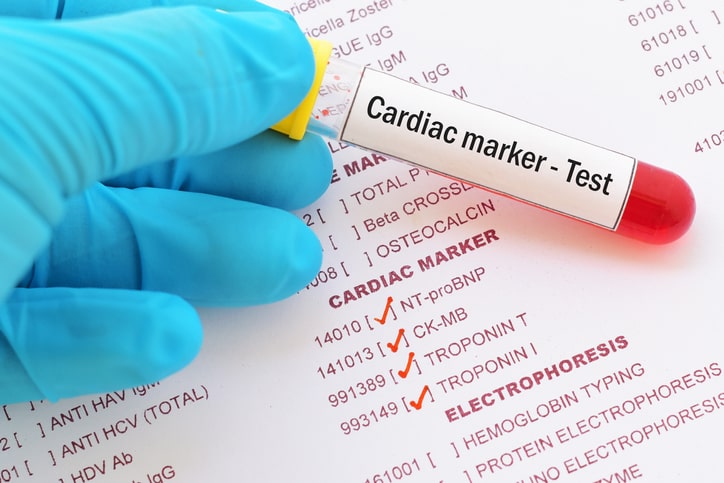 Troponin T and I: highest sensitivity and specificity for detecting MI; appear within 4 hours; peak at 24 to 48 hours and decline slowly; remain 7 to 10 days

Creatine phosphokinase myocardial band (CPK-MB): first measurable at 6 to 10 hours; peaks at 24 hours; baseline by 48 to 72 hours
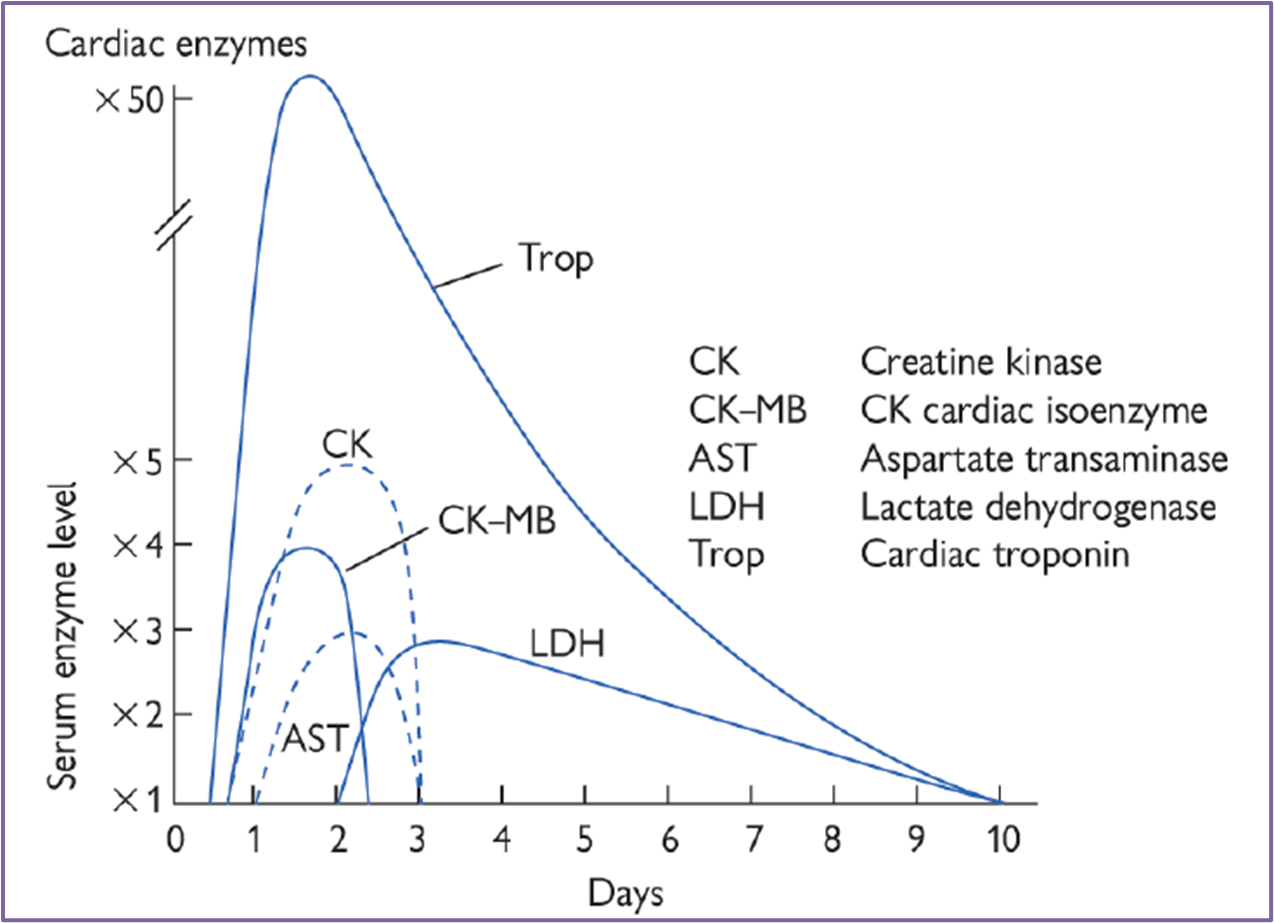 Acute coronary syndrome classification
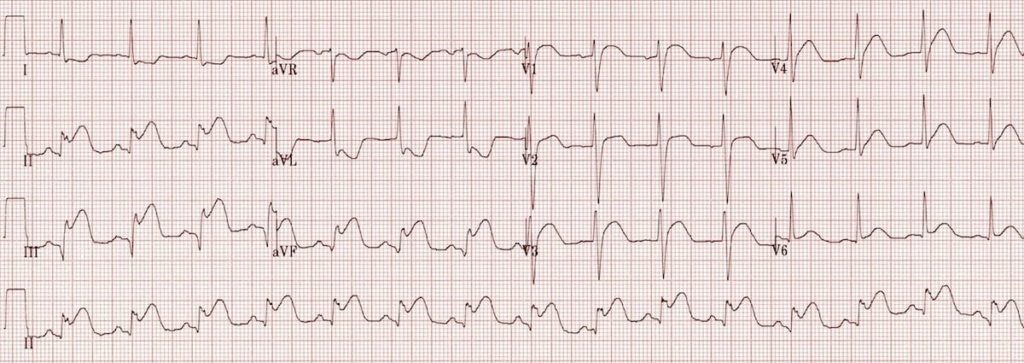 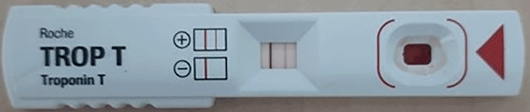 STEMI
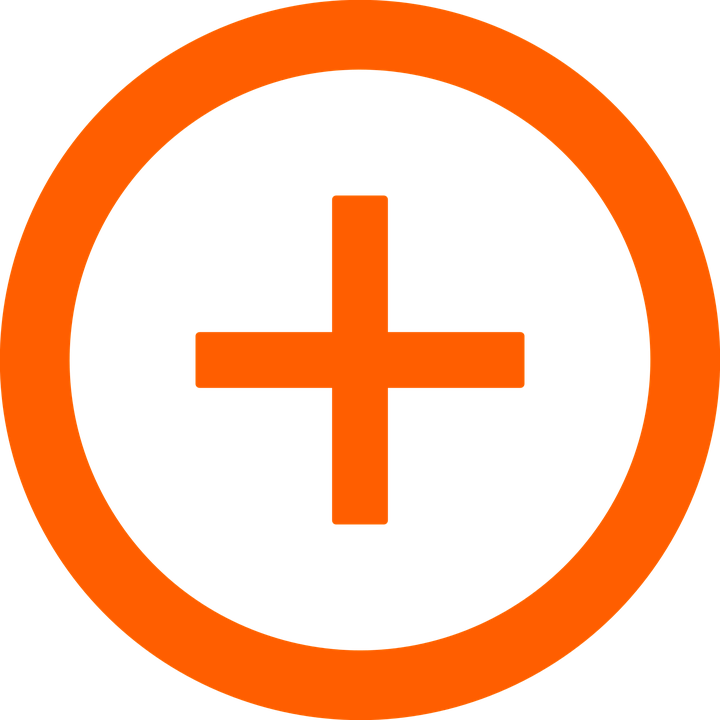 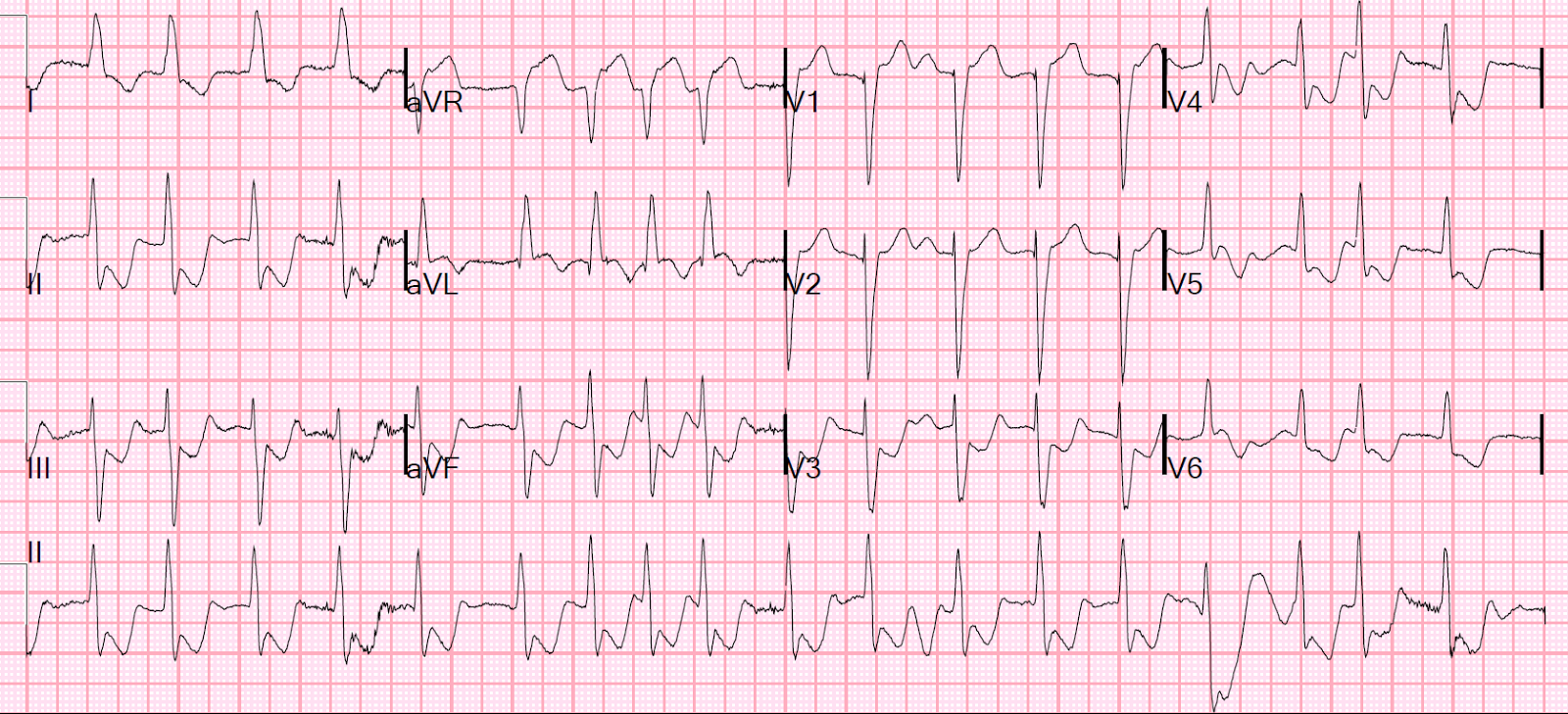 This Photo by Unknown Author is licensed under CC BY-SA-NC
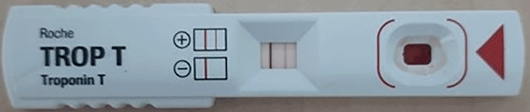 NSTEMI
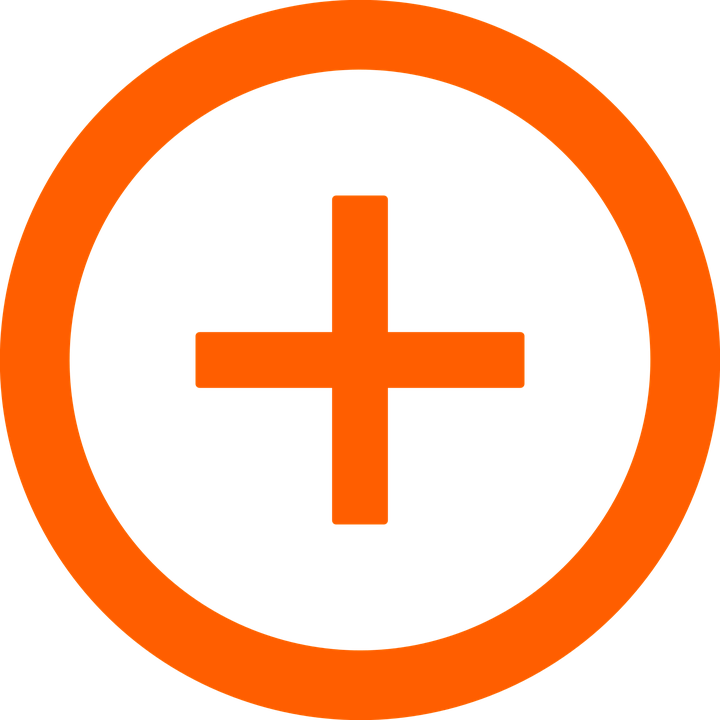 This Photo by Unknown Author is licensed under CC BY-NC
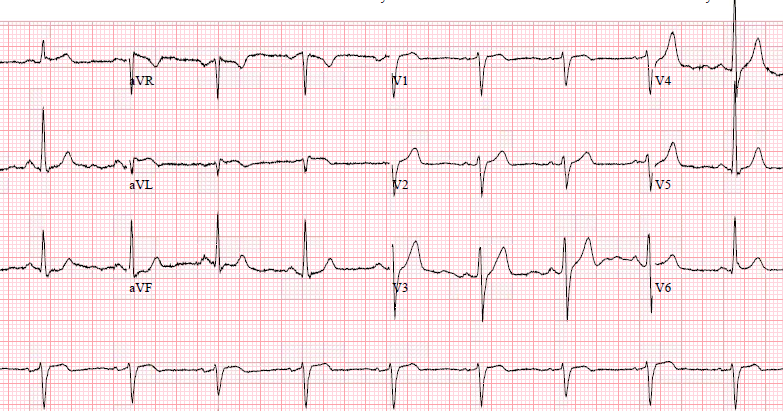 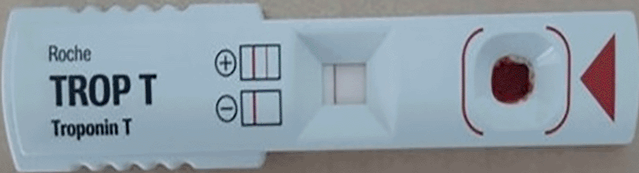 Unstable Angina
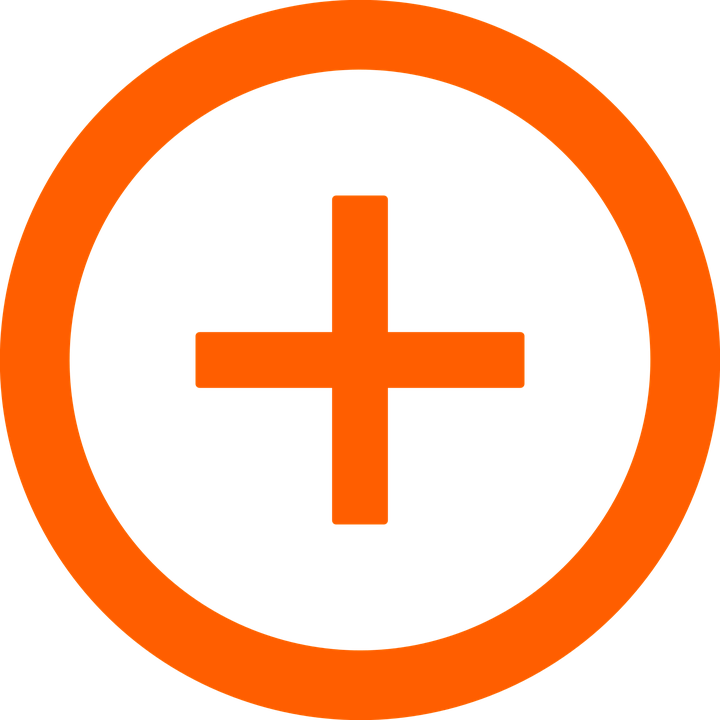 This Photo by Unknown Author is licensed under CC BY-NC
Acute coronary syndrome   Managment
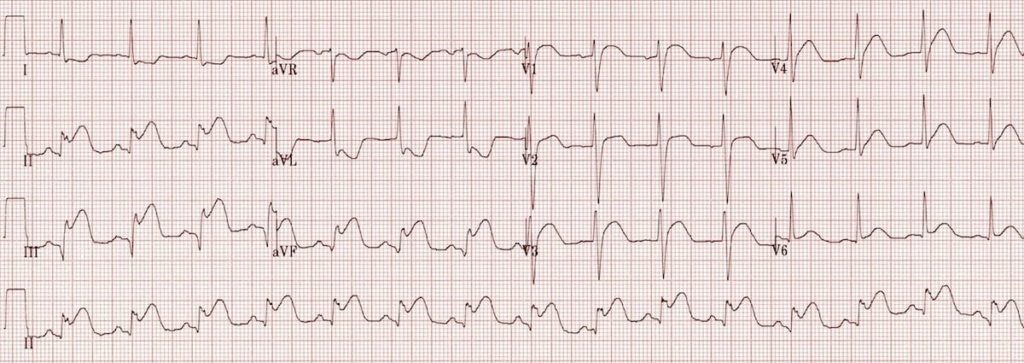 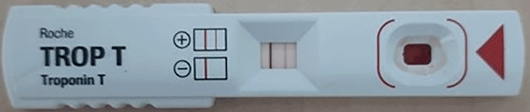 STEMI
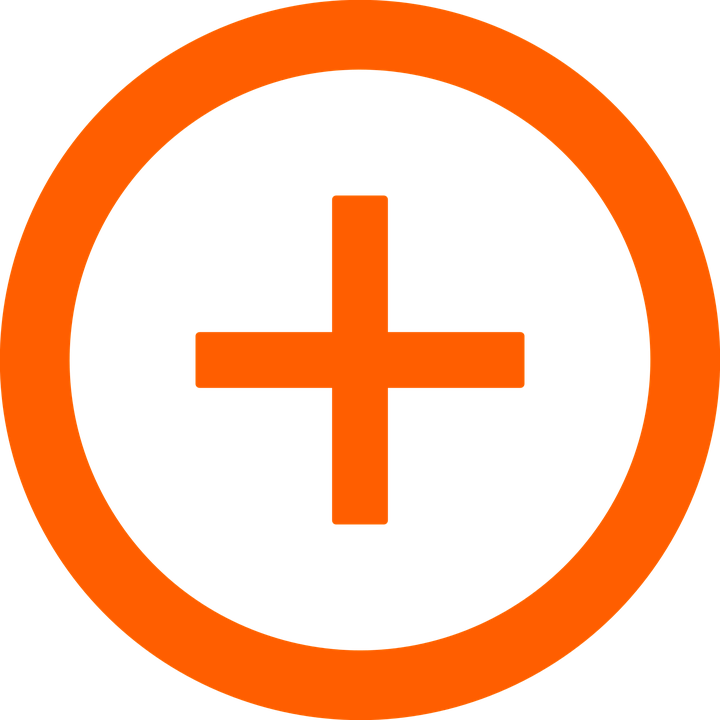 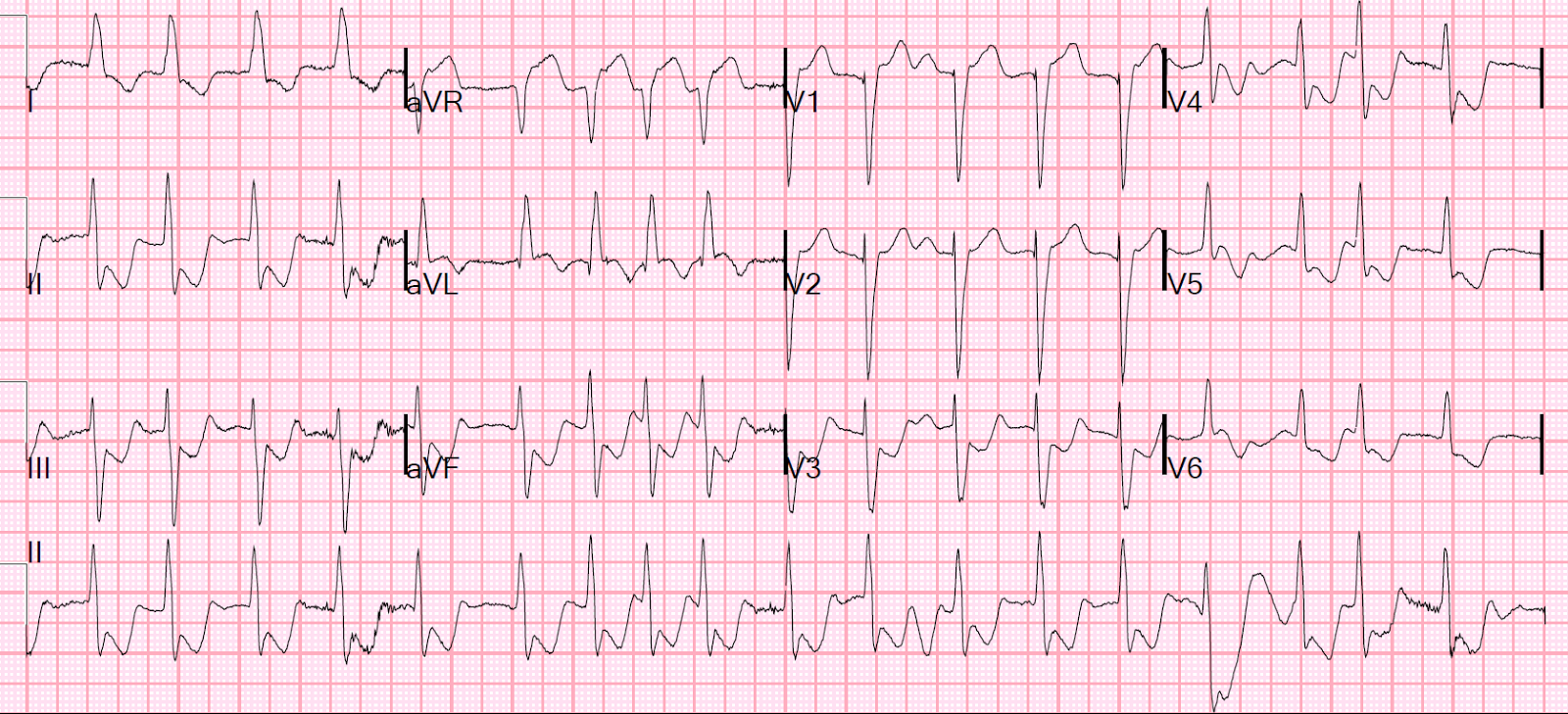 This Photo by Unknown Author is licensed under CC BY-SA-NC
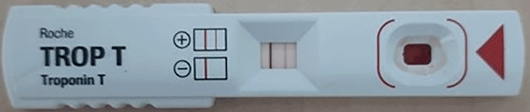 NSTEMI
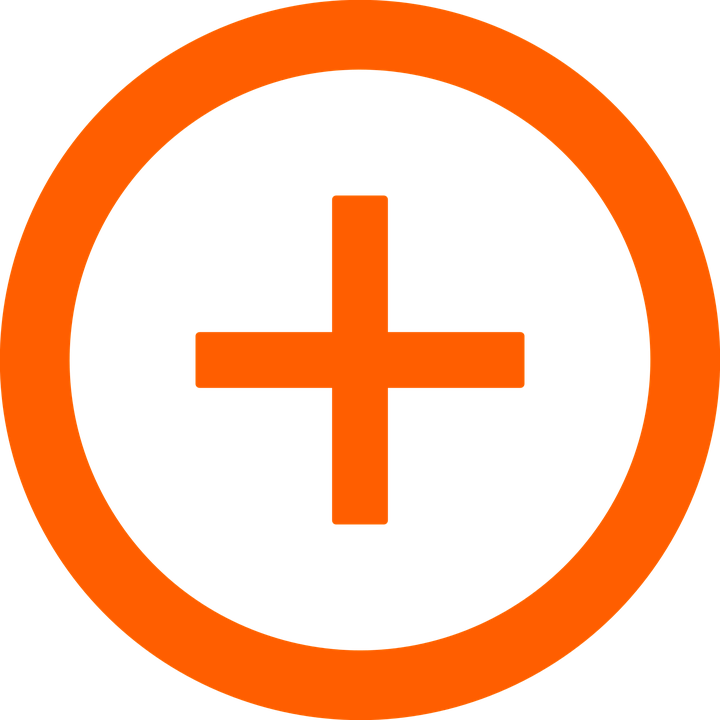 This Photo by Unknown Author is licensed under CC BY-NC
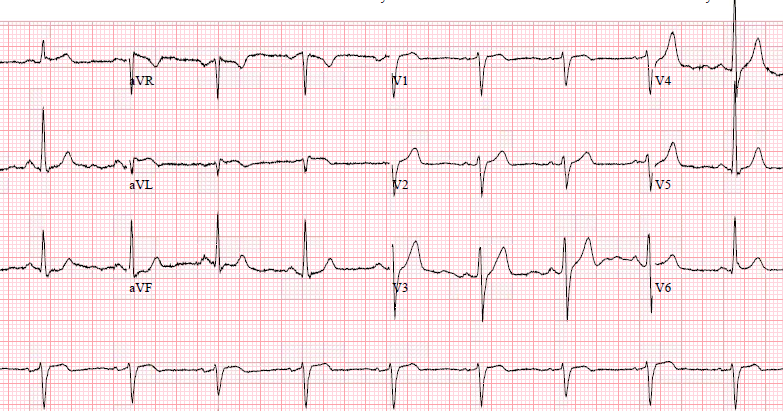 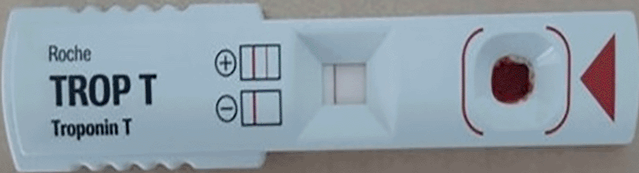 Unstable Angina
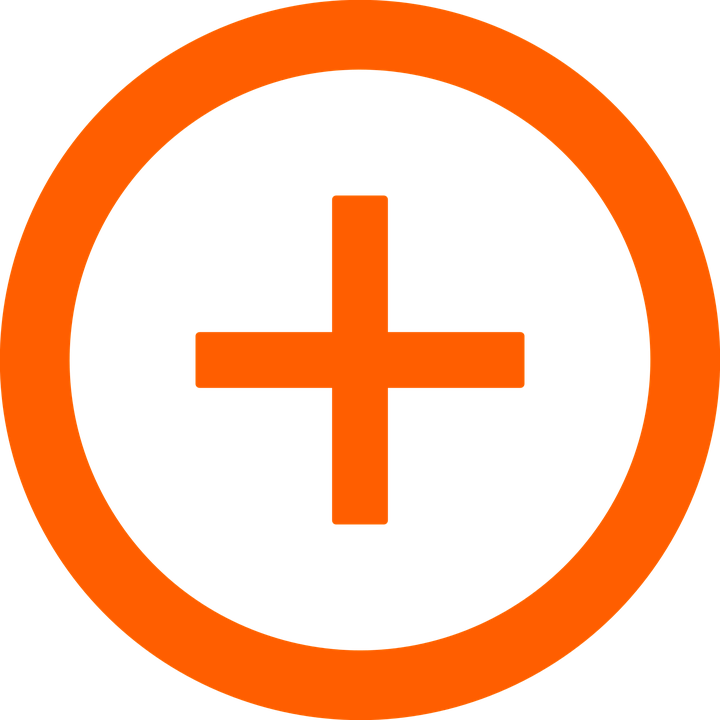 This Photo by Unknown Author is licensed under CC BY-NC
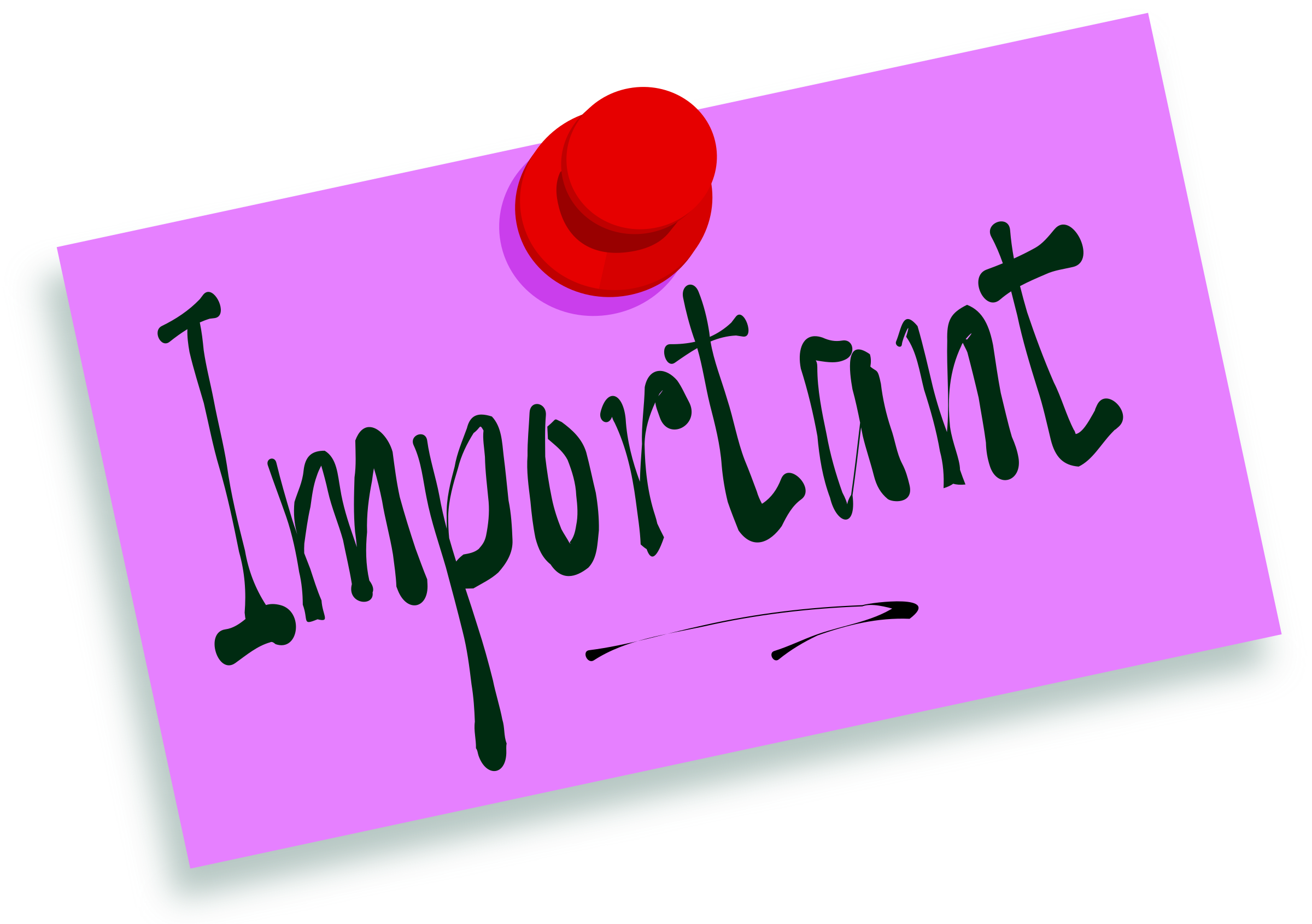 STEMI (cont)
Thrombolytic therapy is given in STEMI


 Thrombolytic therapy  is NOT GIVEN IN UNSTABLE       ANGINA  AND NSTEMI
15
[Speaker Notes: THROMBOLYTIC GIVE IN PERIPHERY HOSPITAL WHEN PCI NOT AVAILABLE!!!!!!!!!!!!!!!!!!!!!!!!!!]
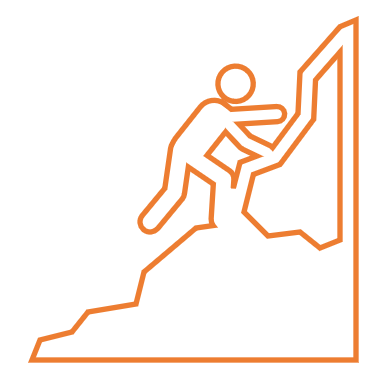 STEMI confirmed  what is the next step !!!
Immediately assess eligibility for coronary reperfusion therapy
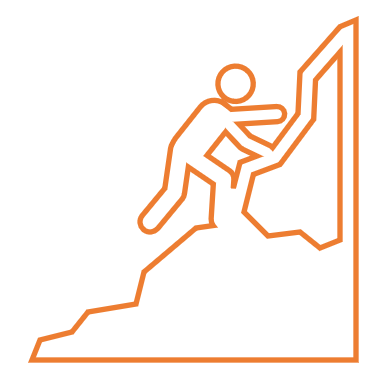 Gold-standard treatment
[Speaker Notes: Primary percutaneous coronary intervention (PCI) has emerged as the gold-standard treatment for STEMI but is not available in all centres. Thrombolysis should be performed in patients without access to primary PCI]
When time is muscle
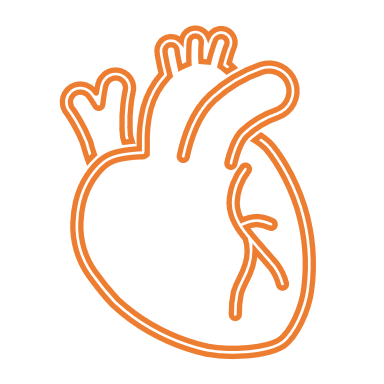 Few minutes can save a life
Management options for STEMI
Diagnosis of STEMI should not be excluded based on a single ECG.
Immediate revascularization.
[Speaker Notes: ECG findings can change over time and with fluctuations in symptoms. FMC: First medical contact.]
PCI  
  PCI is advised within 90 min, where facilities are available   when patient presented to hospital in 6 hours(up to 12 hours) of  pain.
STEMI
THROMBOLYSIS  
If PCI not available ( small hospital ) Fibrinolysis (Thrombolysis) is done within 6 hours 
( Up to 12 hrs )of STEMI
Drugs used for Thrombolysis  are  
Alteplase  (human tissue plasminogen activator or tPA)
Streptokinase
21
Contraindications for fibrinolysis SDL
[Speaker Notes: Severe hypertension unresponsive to emergency therapy Presence of intracranial conditions that increase the risk of bleeding (e.g. arteriovenous malformation) Intracranial malignancy Additionally for streptokinase: previous exposure within 6 months (highly antigenic)]
Medical Treatment ACS
23
STEMI -COMPLICATIONS
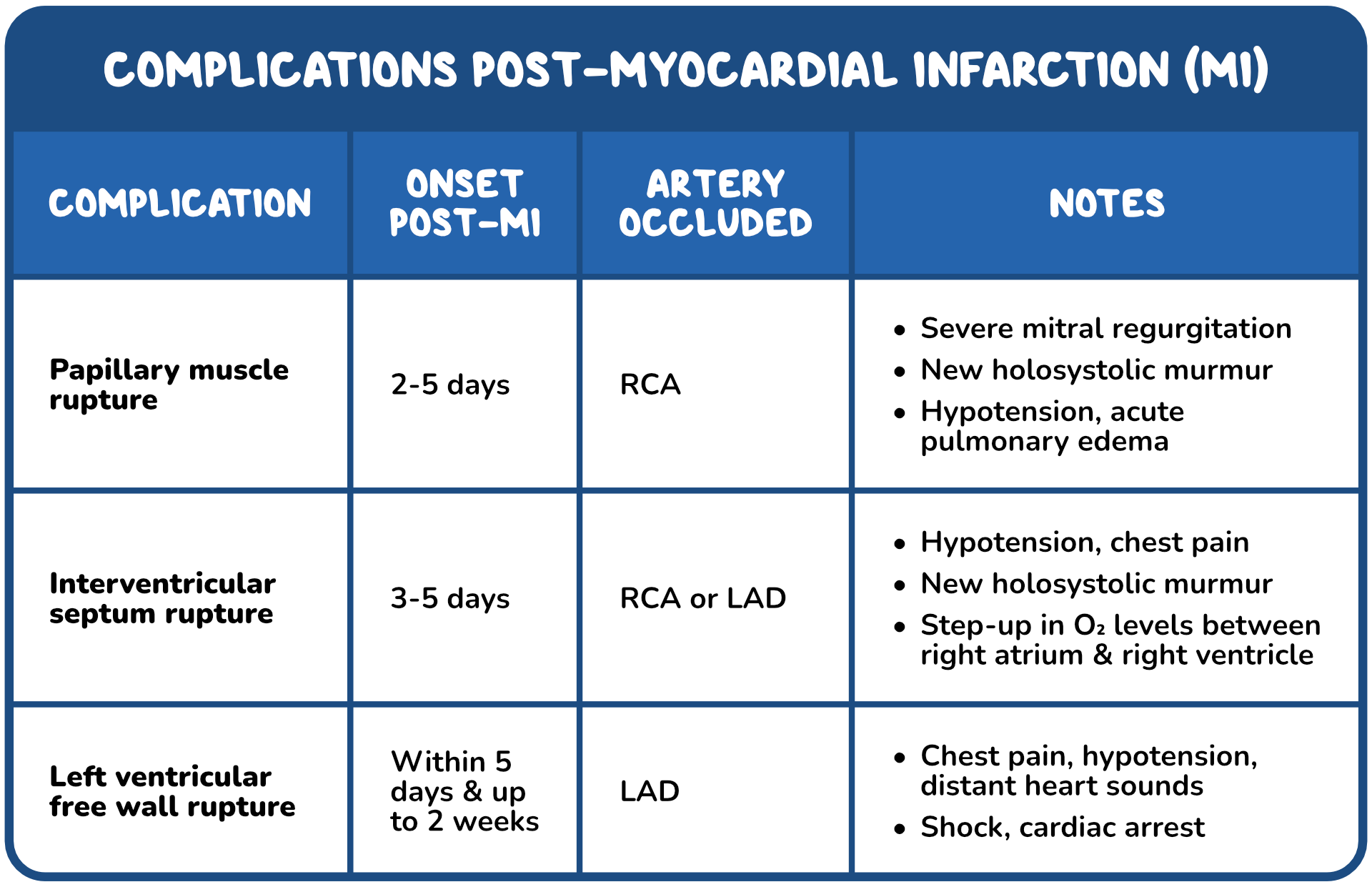 Heart failure: Killip
Pericarditis
24
[Speaker Notes: Killip I – no crackles and no third heart sound
• Killip II – crackles in <50% of the lung fields or a third heart sound
• Killip III – crackles in >50% of the lung fields
• Killip IV – cardiogenic shock.]
STEMI – CARDIAC ARRHYTHMIAS
25
[Speaker Notes: V fib is more dangerous than v tach]
Post ACS Life-style modification
26
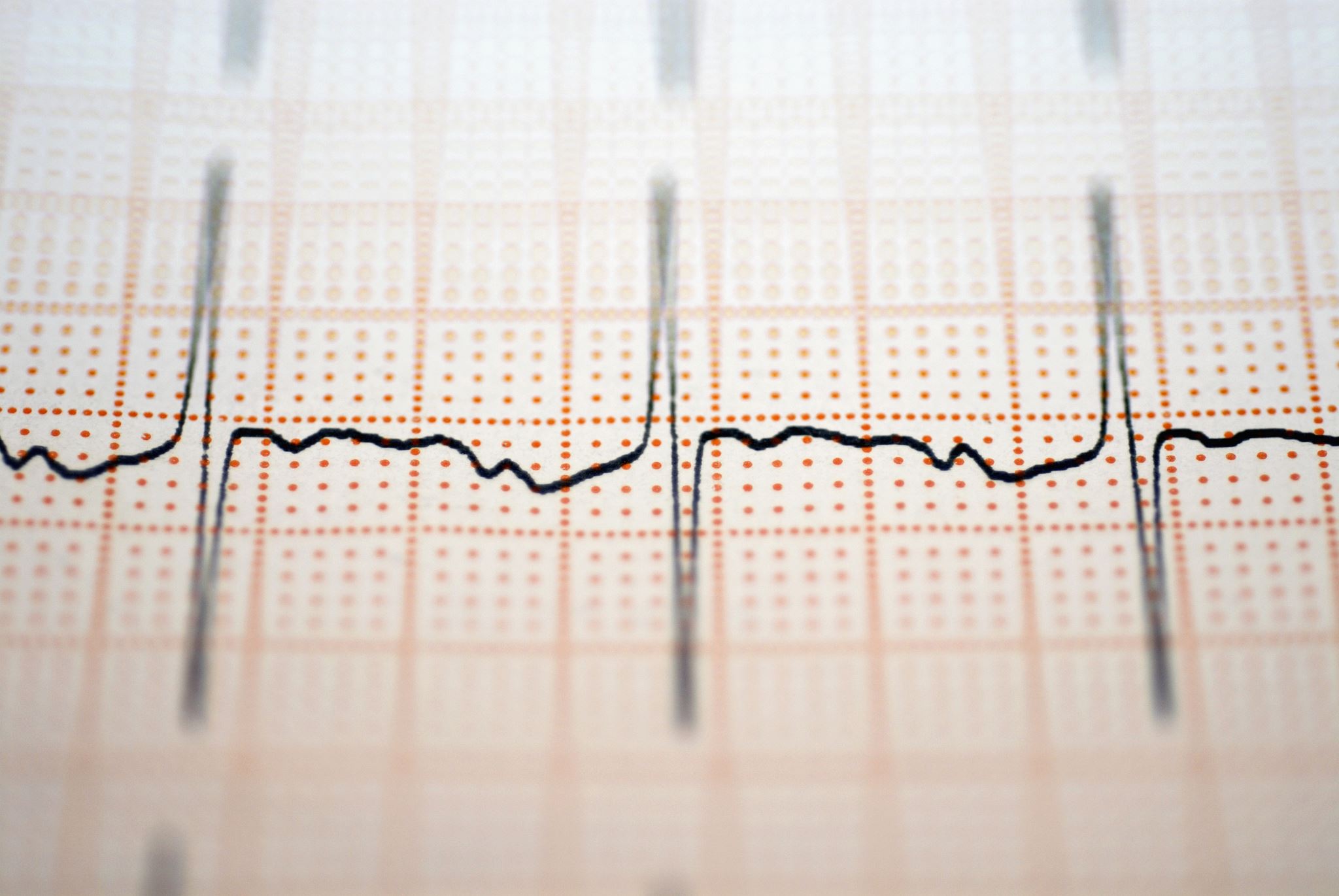 NSTEMI & UNSTABLE ANGINA
Investigations and Treatment  
 High risk patient who are likely to progress to MI require urgent coronary angiography in less than 72 Hours 


 Who are high risk patient ?
27
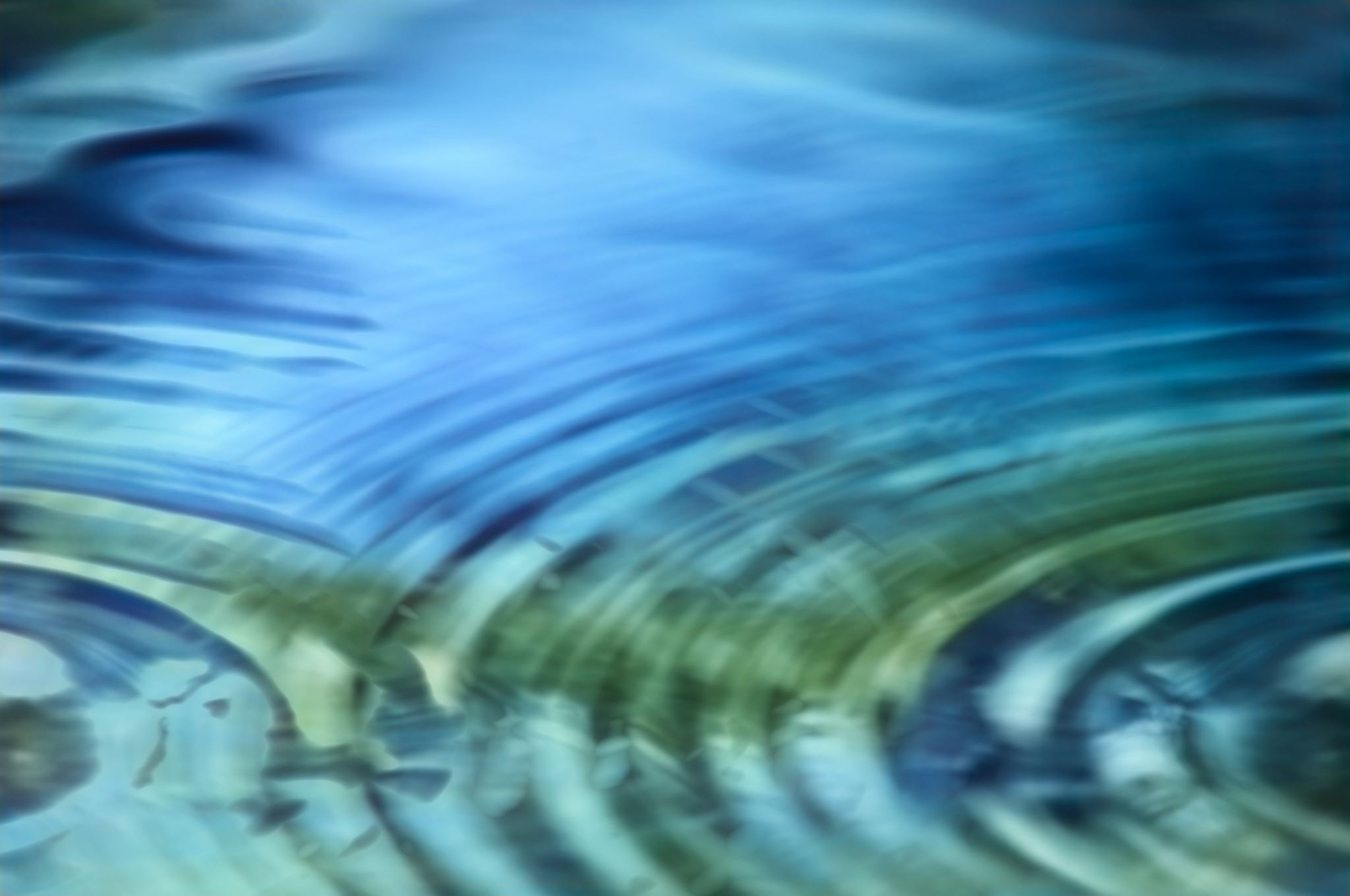 NSTEMI & UNSTABLE ANGINA (Cont)
28
Medical Treatment Unstable Angina &NSTEMI
29
Case Scenario
A 55-year-old man presented with severe, substernal chest pain. The pain started 3 hours ago with the sensation of pressure in his chest, and it has been increasing in severity. 
He had a few similar episodes in the past couple of days, but the pain resolved on its own. The patient’s temperature is 37.0°C , blood pressure is 80/40 mmHg, pulse is 60/minute, and respirations are 25/minute. 
The patient appears in distress and diaphoretic. Physical examination is otherwise unremarkable. An intravenous line is obtained, and normal saline is administered. Which of the following is the most appropriate next step in the management of this patient?
Obtain an echocardiogram  

Obtain an emergent chest x-ray

Obtain a 12-lead ECG

Immediate admission of the patient for catheterization 

Immediate administration of fibrinolytic agent
ST Elevation MI ( STEMI )
ECG changes in myocardial infarction (STEMI)
31
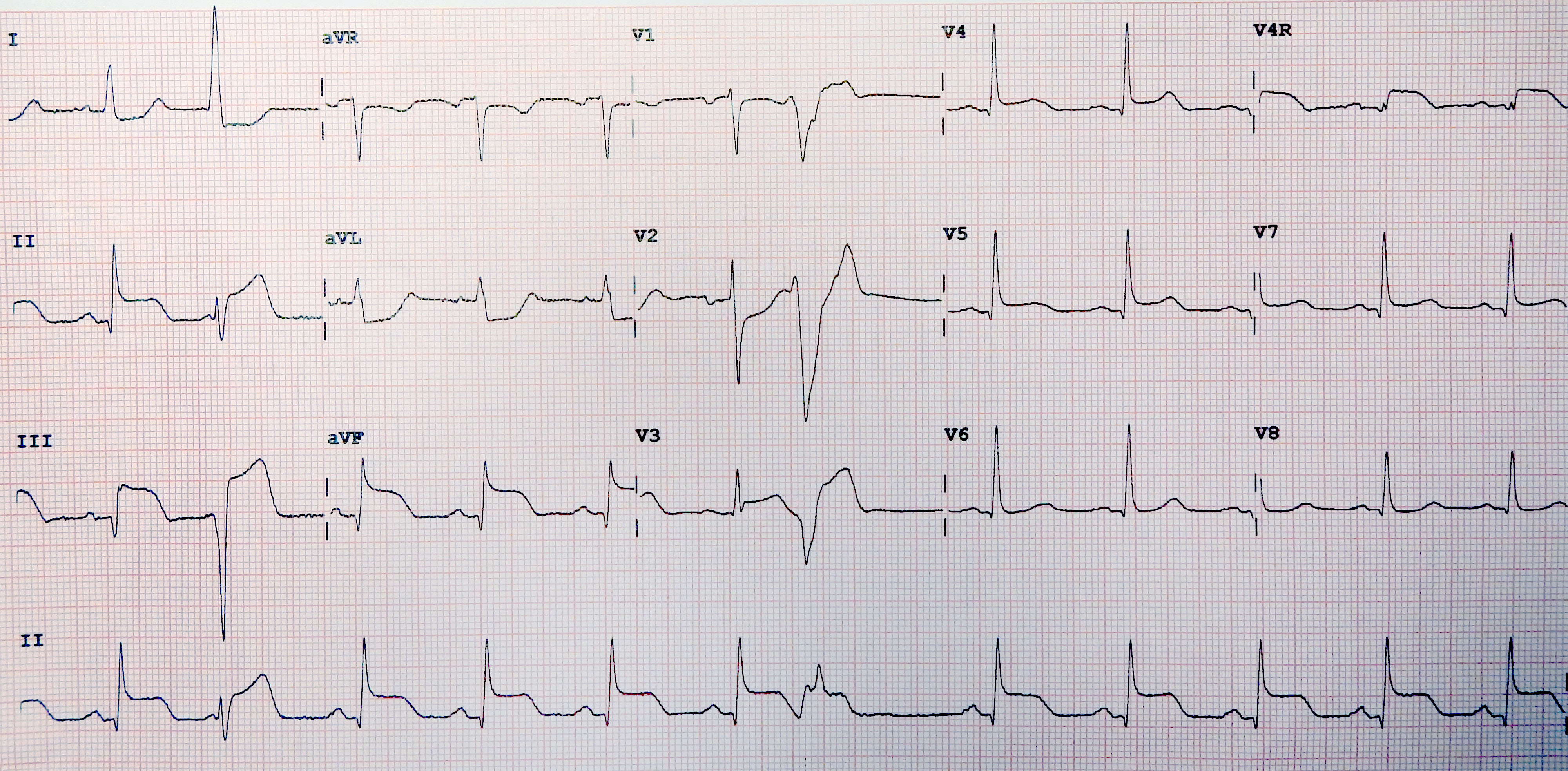 Case scenario
A 71-year-old diabetic woman presented with severe central chest pain for 30 minutes this morning. She says the pain was cramping in nature and radiated down her left arm. 

Her temperature is 36.8°C (98°F), pulse is 97/min, respirations are 18/min, and blood pressure is 163/91 mm Hg. Cardiovascular examination shows no abnormalities. ECG is obtained and is shown below. 
Which of the following biochemical measures would most likely be elevated and remain elevated for a week after this acute event?
Creatinine kinase-MB

Alanine aminotransferase

Lactate dehydrogenase (LDH)

Aspartate transaminase

Troponin I
32
ST ELEVATION MI
COMMENT ON ECG
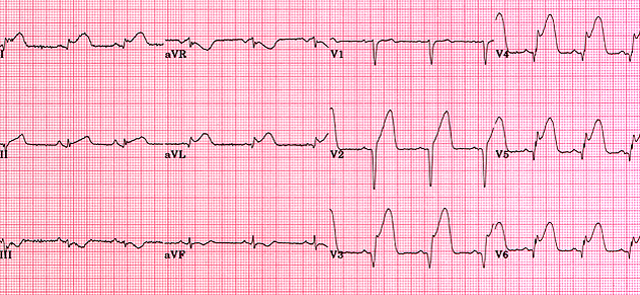 ST elevation in
 lead  1 ,aVL, V2, V3 , v4,v5, v6 
ANTERO-LATERAL MI
LAD
33
CASE HISTORY – A patient with hypertension and chest pain
34
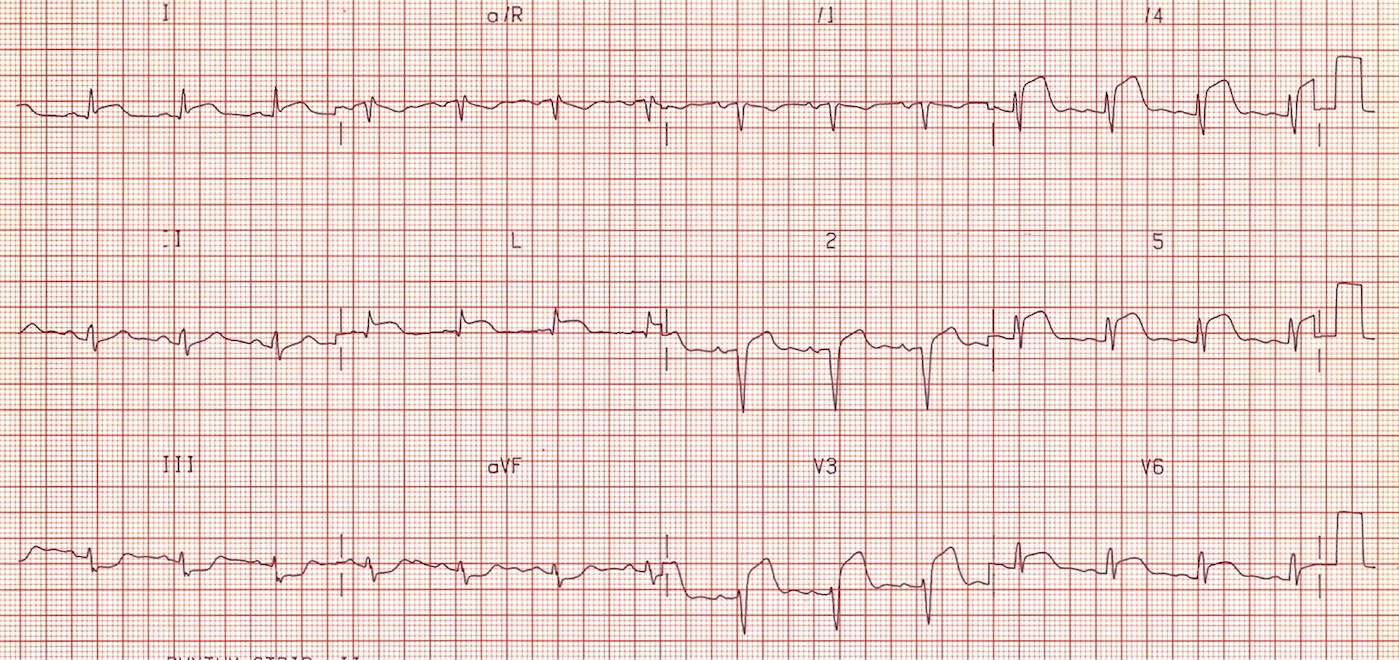 35
Questions:
What is the diagnosis?
         a. Posterior MI
         b. Inferior MI
         c. Antrolateral MI
         d. Pericarditis

Patient is given Morphine, anti-emetic and aspirin. He is taken immediately to the cardiac cath lab, where he undergoes coronary angiography and stenting to one of the vessels. Which coronary artery is stented?
          a. Right 
          b. Circumflex 
          c. Diagonal 
          d. Left anterior descending (LAD)
36
Clinical scenario 3
A 75-year-old man presented with a 2hour history of crushing central chest pain. He is known to be an ex-smoker, hypertensive and diabetic on medications. Physical examination was unremarkable. His ECG is shown
Acute inferior STEMI
What is his most- likely diagnosis?

What are his management options?
This Photo by Unknown Author is licensed under CC BY-SA
For all patients with STEMI

Adjunctive medical therapy
Continuous telemetry, serial ECG
Serum troponins every 4–6 hours
ICU level of care
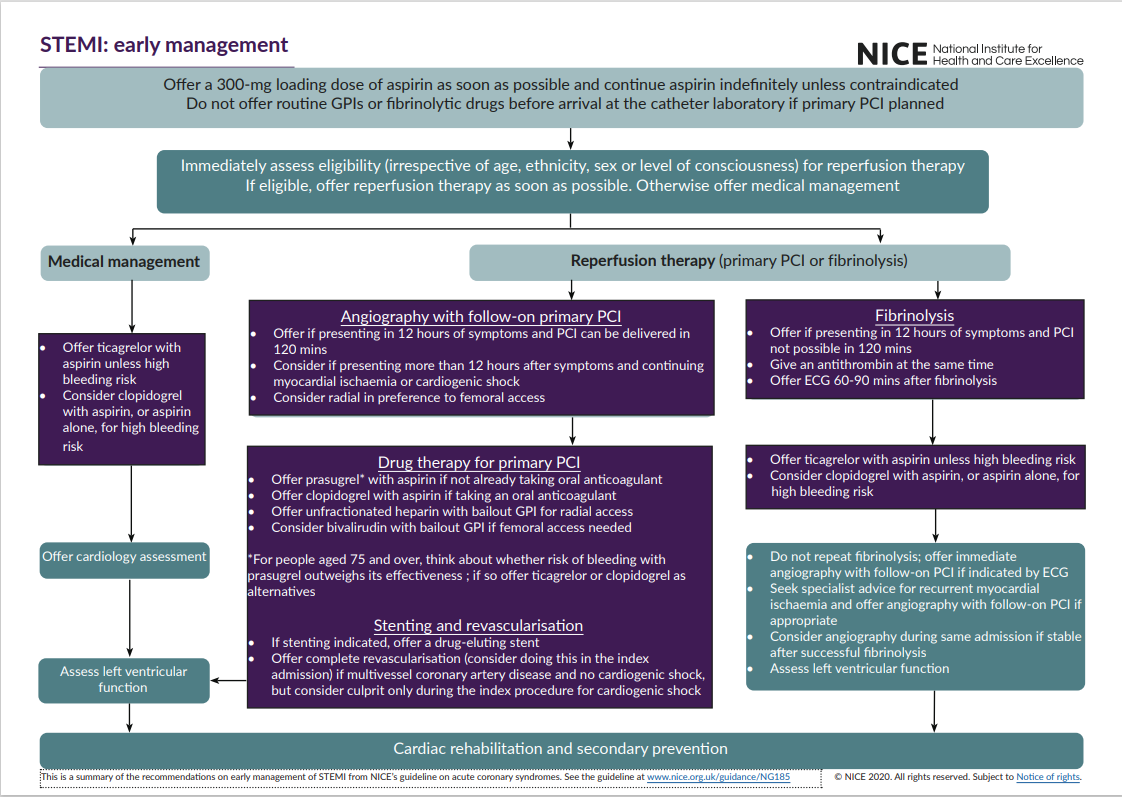 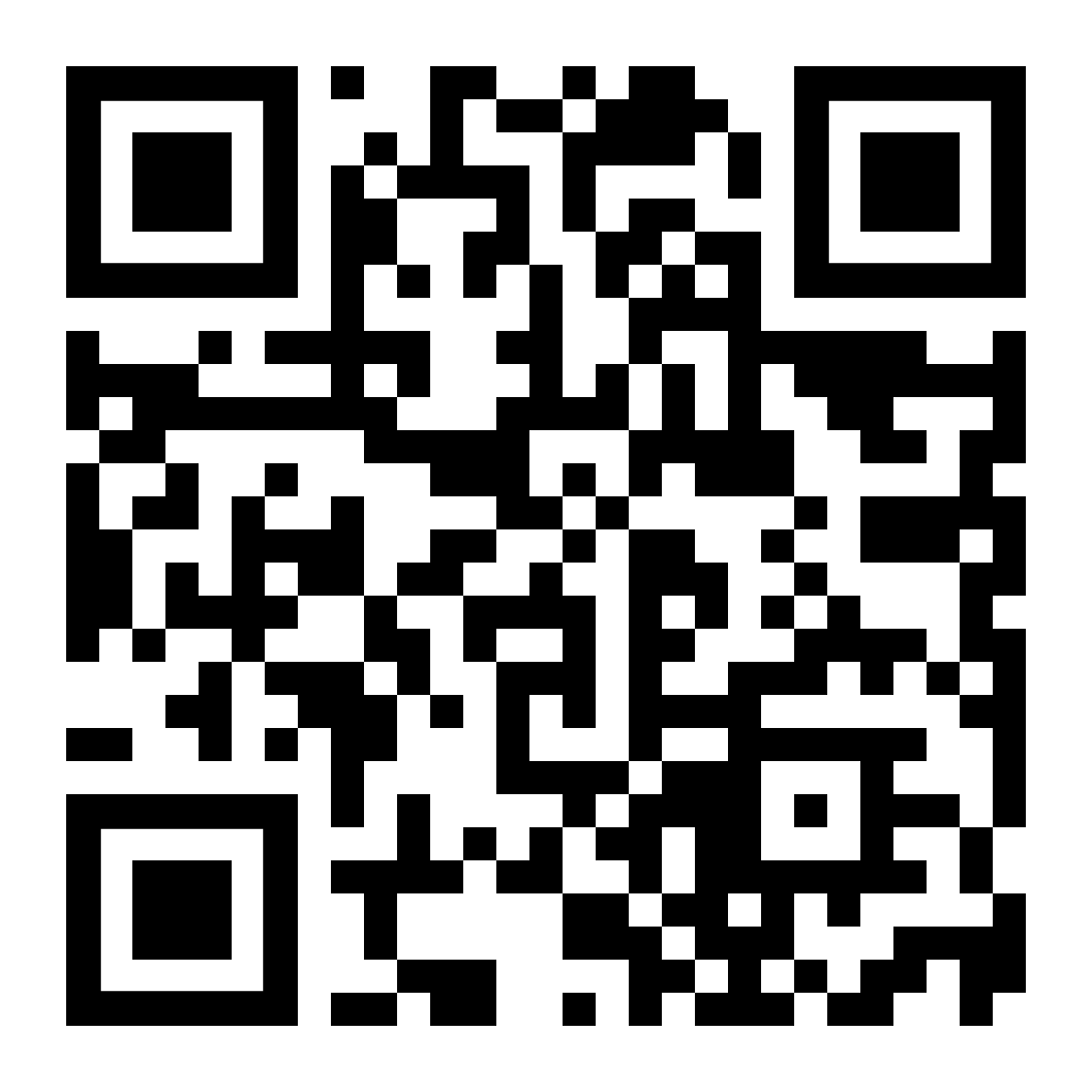 References
Kumar & Clark P: 1079-1091
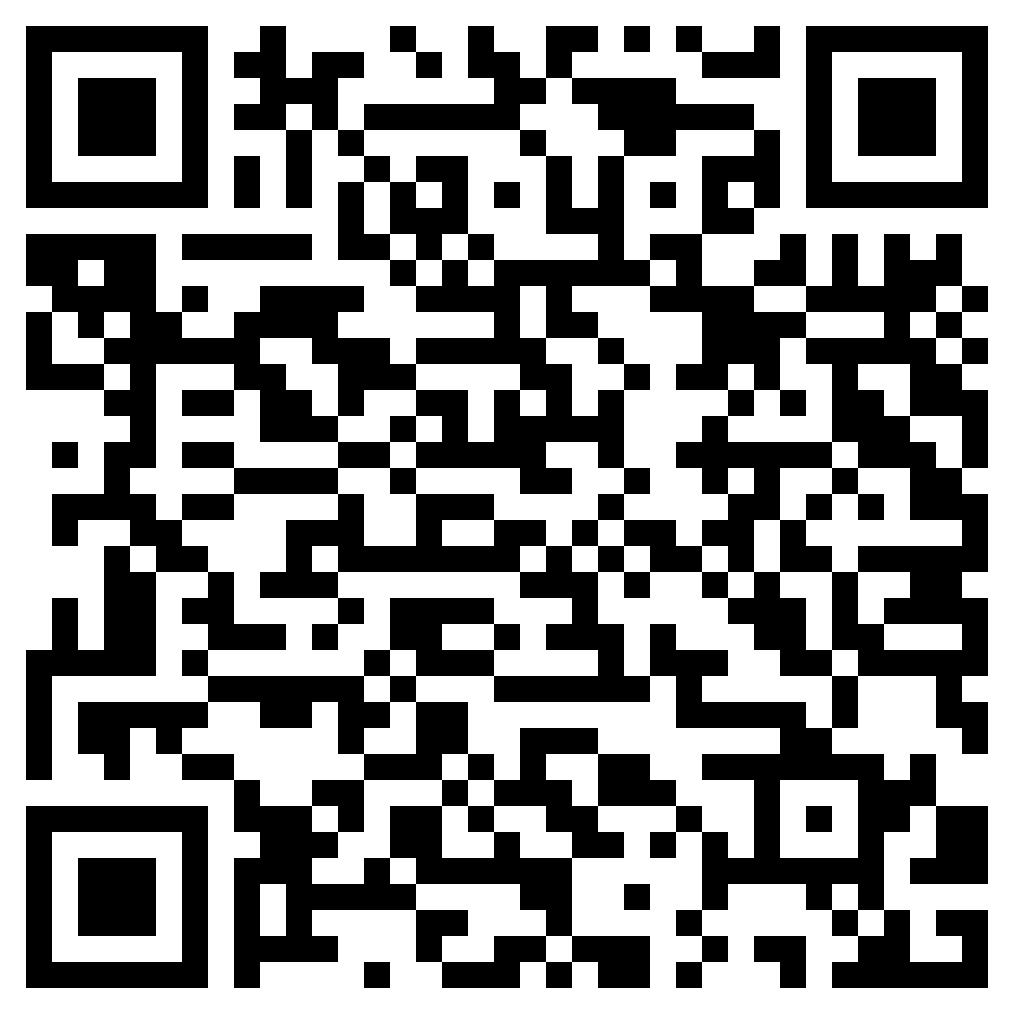 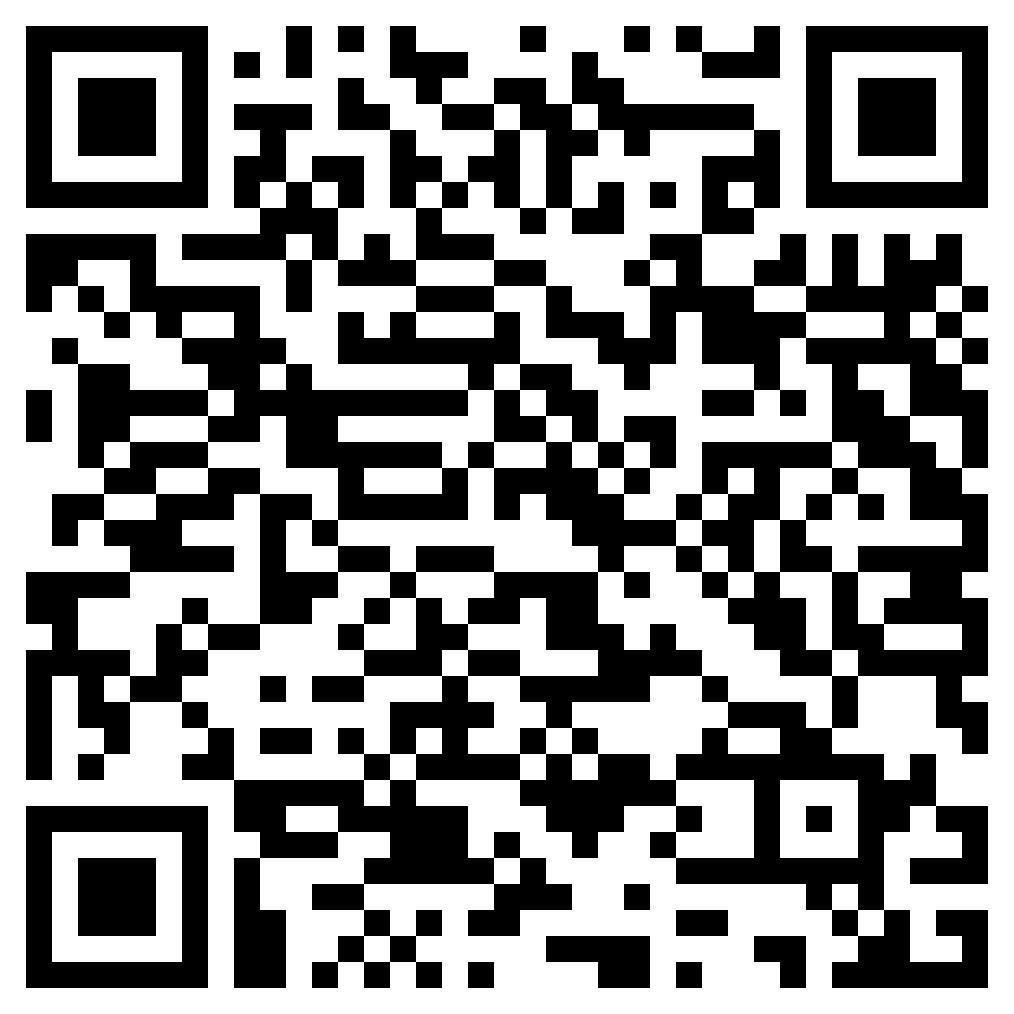 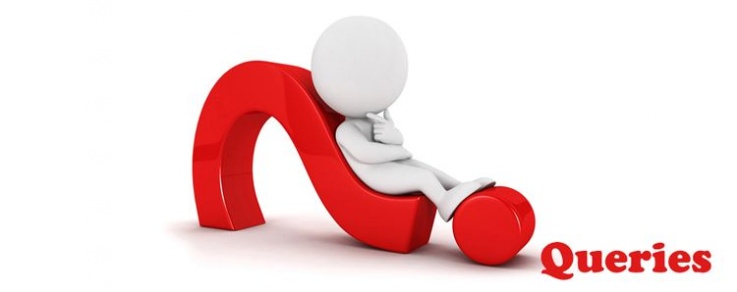 Thank you
40